SICI à PARIS  28 SEPTEMBRE 2022
28/09/2022
1
P-TECH In FRANCE

28/09/2022
SICI à PARIS  28 SEPTEMBRE 2022
2
28/09/2022
Creation of the program
Created in New York City by IBM in September 2011, with the support of Pdt Obama
Two main purposes:
Adress global « skills gap » in tech industry
Provide underserved youth with an innovative education opportunity
Initiated in France by Pdt Macron during the « Tech For Good Summit »  in May 2018
SICI à PARIS  28 SEPTEMBRE 2022
3
28/09/2022
P-TECH in France
Students are followed in vocational schools 
during 3 years (to achieve a vocational baccalaureat diploma) + 2 years (to achieve a higher technician diploma)
Three types of mentorship:
Carrer mentorship : individual meeting between a student and a mentor. To provide support and soft skills
Skills mentorship : in groups. To provide skills linked to the specific vocational diploma students are preparing.
Corporate mentorship : groups of students visit companies.
A « liaison agent » is provided by companies involved in order to coordinate their contributions
SICI à PARIS  28 SEPTEMBRE 2022
4
28/09/2022
P-TECH in France
Improvement of class climate

Decrease of absenteeism

Development of internships (increase of propositions, better quality of internships)

Decrease of school dropout
SICI à PARIS  28 SEPTEMBRE 2022
5
28/09/2022
How to create a P-TECH class in France
Prospection by IBM, the ministry of education, local education authorities
When an enterprise is interested, a local education authority checks that its situation matches with :
The geographical location of the school
The skills necessary to obtain the diploma
An territorial inspector is always associated:
For the creation of the class : to check that skills provided by enterprises will match the training objectives
For the pedagogical follow-up during 5 years
SICI à PARIS  28 SEPTEMBRE 2022
6
28/09/2022
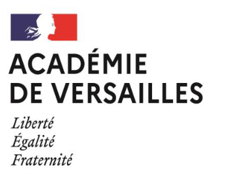 How does the inspectorate promote equity in education?

(P-Tech device:  from design to implementation in the Versailles Academy)
28/09/2022
SICI à PARIS  28 SEPTEMBRE 2022
7
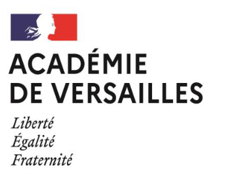 The P-Tech device in the Versailles Academy in a few figures

What involvement of the inspectorate in the P-Tech device? 

The pooling of professional expertise and skills in order to ensure the success of all students.
28/09/2022
SICI à PARIS  28 SEPTEMBRE 2022
8
The P-Tech device in the Versailles Academy in a few places
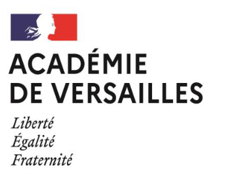 Lycee La Tournelle à la Garenne Colombes (92) launch September 2019
Lycee Léonard de Vinci à Bagneux (92) launch September 2021
Partners:
IBM, Orange, BNP Paris Bas

 Workforce 2022-2023:
72 students in second family of trades TNE of which 1 girl
24 students in first option RISC class including 2 girls 
23 students in RISC option final class including 2 girls 
30 BTS SIO SLAM of which 3 in apprenticeship 
Next event :
First P-Tech Class Graduation Ceremony October 12, 2022
Partners:
BNP Paris Bas, Oracle, Master Card

 Workforce: 2022-2023: 
72 students in second family of trades TNE including 4 girls
24 students including one daughter for the first class BAC PRO SN option SSIHT




Next event :
 Inauguration of the P-Tech class on 9 November 2022
28/09/2022
SICI à PARIS  28 SEPTEMBRE 2022
9
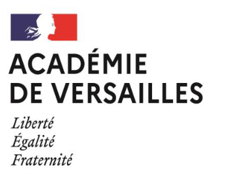 The P-Tech device in the Versailles Academy in a few places
Lycée Louis Blériot à Trappes (78) launch September 2022
P-Tech in Versailles académy  Versailles  RS2022 :
Partners:


Workforce 2022-2023:
72 students in second family of trades TNE 

BTS SN IR au lycée Jules Ferry à Versailles (78)

Next event :
Lancement de la classe P-Tech
3 institutions concerned
317 students
50 teachers 
7 partners companies
Crédit agricole  CA-GIP
28/09/2022
SICI à PARIS  28 SEPTEMBRE 2022
10
From the implementation of a P-TECH scheme to the professionalisation of teachers
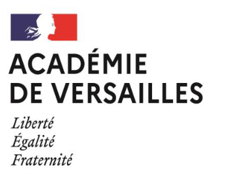 P-TECH
school stakeholders 
 shared resources and tools 
Sharing expertise and responsibilities
Business context
Mentors, teams, students and their parents interact throughout the system.
Team Entativity (Little 1990))
People, Students and project considerations
Delivering, Shared Goals, P-Tech,
Shared Standards and Values: Common Work Culture
Professionalization of the teacher
educational innovation
Creativity
Diploma staining
co-creation of educational content
Professional development
Network development
Taking part in a continuing training process
Equal Opportunity: Success of all students
Learning organisation
28/09/2022
SICI à PARIS  28 SEPTEMBRE 2022
11
[Speaker Notes: Approximately one year before the establishment of the system, several exchanges are necessary between the partner companies and the inspector of the sector. The objective is on the one hand to understand their expectations, their job needs and above all to place the scheme in a clearly identified pedagogical dimension.

Based on his knowledge of the field, the inspector then identifies the school that will host the P-Tech device (probes the management team) and submits his proposal to the head of the local authority .

The inspector presents the system to the management team, then to the educational community either during an educational council or during a board of directors. It ensures that the scheme is included in the academic project and therefore in the school project.

 Then begins work with the management and pedagogical teams to redefine the stakes of equity in the system,  prepare them for the recruitment of students by motivation and not by academic results and finally identify the topics to be addressed in connection with the diploma reference system.


The inspector embodies the values of the Republic, he is guarantor of the construction of a shared vision of the expectations of the device of all the interlocutors in order to facilitate the encounter between the professional world and the school world. This is the beginning of the appearance of common values and norms.]
The pooling of professional expertise and skills in order to ensure the success of all students.
National and local education services

DGESCO
DANE
DNUM
CARDIE
DSI
SAIO
DAFPIC
DAREIC
School community, educational experts

Management teams
Inspector
School life team
Teaching teams
Students
Parents of children
Corps d’inspection
DAREIC
CEFPEP
EAFC
CAEE
Mission Académique Ecole - Entreprise
Other partners: 

Eco-system of the establishment
P-Tech Network (inter)national
Associations (accredited national and/or academic education)
Communities
Puteaux Cyber Campus
P-Tech partner companies 

Liaison officers 
Mentors
Corporate contacts
Role of the inspector
Identify business skills
Inform on the regulatory framework and the education system
Role of the inspector
Link to the device
Register other channels in the same dynamic
28/09/2022
SICI à PARIS  28 SEPTEMBRE 2022
12
[Speaker Notes: In order to encourage interdisciplinary and inter-category collaborative work, in consultation with the school head, the inspector organises working sessions between the teaching teams, the liaison officer and mentors to work together to design a progression for training, including immersion activities. (e.g., Chatbot creation workshop, cybersecurity, artificial intelligence, discoveries of digital professions, creation of online content, etc.) It is important to note that teachers in general disciplines actively contribute. 
The inspector of the sector informs and solicits colleagues inspectors of other disciplines in order to contribute to the reflection. (ex themes: In French in 1st evolution of the professions, transversal skills and behavioral article by Thomas Pesquet).
The inspector ensures that the various activities are included in the procedures of the professional route, such as co-intervention, enhanced support, mastery and modules for integration and further study.
The Superintendent establishes and finalizes the annual schedule of activities with the liaison officer.

The inspector develops partnership and interprofessional dynamics by working with the departments of the State and the Rectorate by stimulating and supporting partnerships contributing to the establishment project.



















Puis l’organisation du calendrier annuel d’activités est établi et finalisé par l’agent de liaison et le chef d’établissement.
 Toute l’année participer aux évènements, aux réunions du COPIL et accompagner les équipes pédagogiques et les partenaires Une mise en commun des expertises et compétences de l’ensemble des participants du dispositif
 Il permet ainsi l’élaboration d’analyses expertes et collectives.]
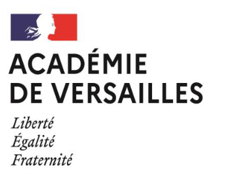 In the current context of rapid technological change and
The question of skills to be developed is of concern to businesses and the education system.
 
Disciplinary skills, too compartmentalized, do not promote access to the academic success of all students. In addition, “trade” skills are constantly changing and poorly identified by students and their families.

The P-Tech device seems to provide some answers. But can we say that the P-Tech device promotes equity? 

In order to ensure this, we are considering a team of researchers. The latter will thus be able to evaluate the scheme and measure its effects on the pupils and more generally on the school community.
28/09/2022
SICI à PARIS  28 SEPTEMBRE 2022
13
[Speaker Notes: To conclude….




Permettre aux équipes pédagogiques de monter en compétences  en travaillant en collaboration avec les experts métiers
     Après avoir identifier les thèmes pédagogiques qui seront abordées 
Impulser le travail interdisciplinaire et  la réflexion commune sur les thèmes à aborder selon le niveau.
Des réunions régulières avec les équipes pédagogiques permet d’avoir le retours des enseignants sur leur implications
Identifier des formations proposées par les partenaires afin de les proposer aux catalogue inscrire aux centre d’études et de formation en partenariat avec les entreprises et les professions (CEFPEP)
Impulser une dynamique pour la mise en œuvre d’une pédagogie innovante
Favoriser le lien avec les différents services de l’académie (DANE, SAIO, DAFPIC)
Accompagner à l’évolution carte de formation
Points faibles  le suivi par des chercheurs afin d’étudier l’effet induit sur les élèves.]
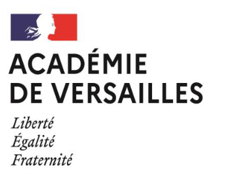 Merci
28/09/2022
SICI à PARIS  28 SEPTEMBRE 2022
14
[Speaker Notes: To conclude….




Permettre aux équipes pédagogiques de monter en compétences  en travaillant en collaboration avec les experts métiers
     Après avoir identifier les thèmes pédagogiques qui seront abordées 
Impulser le travail interdisciplinaire et  la réflexion commune sur les thèmes à aborder selon le niveau.
Des réunions régulières avec les équipes pédagogiques permet d’avoir le retours des enseignants sur leur implications
Identifier des formations proposées par les partenaires afin de les proposer aux catalogue inscrire aux centre d’études et de formation en partenariat avec les entreprises et les professions (CEFPEP)
Impulser une dynamique pour la mise en œuvre d’une pédagogie innovante
Favoriser le lien avec les différents services de l’académie (DANE, SAIO, DAFPIC)
Accompagner à l’évolution carte de formation
Points faibles  le suivi par des chercheurs afin d’étudier l’effet induit sur les élèves.]